Enrolled Non-Participating Supplier: 	Can Collect Cash at the Time of Service!
Mary R. Daulong, PT, CHC, CHP 
         November 2019
BCMS All Rights Reserved 2019
Mandatory Enrollment: One More Time
All therapist in Private Practice must, individually, enroll in Medicare and obtain a PTAN (Medicare #) if they provide covered services to Medicare patients. Per SS Act (Section 1848(g)(4)) 

However therapists in Rehab Agencies, CORFs, Part B SNFs and Part B Home Health Agencies do not have individual enrollment requirements but rather provide covered services under the facility’s umbrella and provider number.
Two Options
Any therapist may choose not to accept Medicare patients and, therefore, are not required to enroll in the program but if the therapist accepts Medicare patients they must enroll.

No PT may choose to collect ‘cash’ in lieu of billing Medicare if the services are covered by Medicare… Medicare mandates claim filing for covered/billable services provided to beneficiaries.
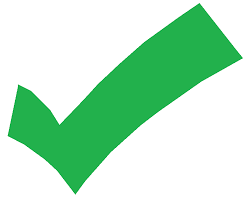 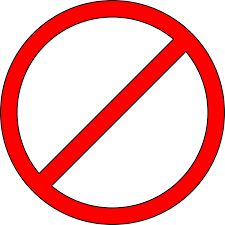 Participating & Non-Participating Options
Therapists and other suppliers may choose to “participate” or “not participate” in Medicare’s allowable fee schedule.


Exceptions: Therapists in Rehab Agencies and CORFs must participate in the program.
Participating Agreement
“Participating” (PAR) suppliers:



















 1 Note: Allowed charges = Medicare’s and the patient’s portions
Advantages of Participating
The advantages of being a PAR supplier are:
Electing to Participate
Electing Not to Participate
If the therapists elects not to participate (i.e. not accept the fee schedule) he/she may accomplish this by:

Not submitting the CMS 460 at enrollment
or by
Terminating the previous affirmative election
Non Participation
For those who are not participating (i.e. not accepting the allowable fee schedule) the following occurs:
Non-Participating (cont.)
Non-participating (non-PAR) therapists may accept assigned Medicare payment on a case-by-case basis if:
Advantages of Non-Par
The advantage of being a non-PAR therapist is:
The potential to make more revenue than a PAR therapist; BUT this can only happen if a non-PAR therapist collects the full limiting charge on 35% or more of their Medicare visits.
Non Par & Par Payment Per AMA Based on $100 Medicare Allowable Charge
How to be Compliant and Collect Cash
Enroll in Medicare Part B and comply with Conditions of Coverage;
Decline to accept assignment (enrolled but not participating);
Collect both Medicare’s and the patient’s co-share and the “limiting charge” (115%) of the non par fee schedule rate at the time of service;
File the patient’s claim as a non participating supplier;
Take your money to the bank!
Option to Accept Assignment or Not
Remember, non participating therapists may elect to accept assignment from patients who cannot pay more than their 20% co-share at the time of service. But be attentive if assignment is accepted:

Medicare will pay the therapist directly for its co-share $761 not $80;

The patient’s co-share is $191 not $20;

The claim must be marked to indicate accepting assignment, signature on file.

 1 Both based on $100 charge reduced to $95 allowable for non participating suppliers.
Penalties for Non-Compliance
Compliance to the mandatory claim filing is monitored by CMS!

Violations of the requirement may be subject to a civil monetary penalty of up to $2,000 for each violation; 

Violations could result in exclusion from the Federal Program;

Violations could result in a ten percent (10%) reduction of subsequent payments, if the provider/supplier is allowed back into the program.






Note:  Beneficiaries may not be charged for preparing or filing a Medicare Claim
But There Is An Exception
There is an exception to this rule which states1:
Where a beneficiary (or the beneficiary’s legal representative) refuses, of his/her own free will, to authorize the submission of a bill to Medicare… a Medicare provider is not required to submit a claim to Medicare for the covered service and may accept an out of pocket payment for the service from the beneficiary.

1 Condensed language for the purpose of slide formatting, see references 
  provided with handout for entire language.
Beneficiary: Whistle Blower/Claim Filer
If a beneficiary receives covered services from a provider or supplier that refuses to submit a claim on the beneficiary’s behalf, the beneficiary should: 
Notify the contractor in writing that the provider or supplier refused to submit a claim to Medicare; and 
Submit a complete Form CMS-1490S with all supporting documentation.
Refusal to File a Claim
If a beneficiary self-submits a claim the contractor will inform the beneficiary by letter that: 
The provider or supplier is required by law to submit a claim on behalf of the beneficiary (for services that would otherwise be payable); and
In order to submit the claim, the provider must enroll in the Medicare program.
Summary
Therapists do not have to enroll in Medicare but they will not be allowed to treat Medicare patients for covered services if they are not enrolled;

Therapists may not Opt-Out of Medicare and therefore cannot accept cash from a Medicare beneficiary for covered services;

Therapists have a choice when they enroll as a Part B supplier…to accept assignment or to decline to accept assignment;

Non Par therapists may collect in full at the time of service at the non par rate;

A Medicare provider may collect cash from the Medicare patient if he/she refuses to authorize the submission of a bill to Medicare.
20
BCMS All Rights Reserved 2019
Presenter’s Biography
Mary Daulong has a very diverse practice background which includes private practice ownership, corporate managed services and hospital based practice exceeding four decades. Her consulting company was established in 1985 and has been, for the past seventeen years, 100% dedicated to working with healthcare professionals in the areas of federal and state compliance, practice and business office operations, payment and coverage policy including billing, coding and documentation. Her company also provides Compliance Policies and Procedures Manuals specific to physical therapy and provider enrollment and credentialing services. 
 
Mary has been certified in Health Care Compliance since 2002 and is a member of the Healthcare Compliance Association; she is also certified as a HIPAA Professional by the HIPAA Academy. She has been an active member of the APTA for over forty years during which she served on and/or chaired multiple committees at the national and component level including but not limited to serving on the PPS’ Payment Policy Committee for nine years. Mary was the chair of the Texas Physical Therapy Association’s Payment Policy Committee for nearly ten years and held chairmanships for the TPTA of Governmental Affairs, Quality Assurance and Nominating Committees. She was appointed to the Texas Board of Physical Therapy Examiners and served on its Executive Council for PT and OT and Investigations Committee. Mary is a member of the Novitas Solution’s Provider Outreach Education Advisory Group.
 
Mary has presented hundreds of courses related to compliance both on a federal and state level often being the featured speaker at National, Chapter and Section Annual Conferences.
Disclaimer
These educational materials are current  as of November 19, 2019,. They have been prepared as tools to assist in teaching healthcare providers; they are not intended to create any rights, privileges, or benefits. Although every reasonable effort has been made to assure the accuracy of the information within these materials, the ultimate responsibility for complying with the federal and state laws lies with the provider of services.Please note:  These educational materials are summaries and must not be interpreted as legal documents. The official information is contained in the relevant laws and regulations